Data Mining(fouille de données)
Alain Casali, alain.casali@univ-amu.fr
novembre 2012
Chap. 0 Introduction
I. Qu’est ce que le data mining ?
Recherche de connaissances dans les bases de données KDD (Knowledge Discovery in Database)

 Processus non trivial d'extraction d'informations valides, nouvelles, potentiellement utiles, et compréhensibles à partir d'un ensemble de données.
Données brutes issues d’un SGBD
Données brutes sélectionnées
Sélection
Données prétraitées
Prétraitement
Données transformées
Connaissance brute
Transformation
Fouille
Connaissance interprétable
Visualisation
Data mining : application d'un algorithme spécifique aux données prétraitées et transformées.
Données brutes issues d’un SGBD
Données brutes sélectionnées
Sélection
Données prétraitées
Prétraitement
Données transformées
Connaissance brute
Transformation
Fouille
Connaissance interprétable
Problèmes : taille des données à traiter, taille des résultats
Visualisation
II. Du data mining pour qui ?
Banque (12%)
Gestion de la relation client (12%)
Marketing direct (8%)
Détection de fraude (7%)
Assurance (6%)
Distribution (6%)
Télécommunication (5%)
Etudes scientifiques (4%)
Santé (4%)
Divers (36%)
III. Du data mining pour faire quoi?
Banque 
Motivation : concurrence, rentabilité, productivité
Problème : scoring de risque, classification, association de produits
Solution : Analyse discriminante, régression logistique
Grande distribution
Motivation : connaissance (carte de fidélité / paiement), fidélisation (caisse réservée, promotion exclusive) du client
Problème : détection des associations de produits via ticket de caisse, analyse croisée avec les cartes de fidélité, constitution de « clusters »
Assurance de biens et de personnes
Motivation : études des ventes croisées, de montées en gamme, adaptation de la tarification / risques. Développement de la concurrence (banques). 
Problème : Besoin de fidéliser le client.
Téléphonie
Motivation : saturation du marché
Problème : Analyse des lettres de réclamation, départ pour la concurrence, coût d’un nouveau client / rentabilité
Solution : text minig, scoring de churn
III. Du data mining pour faire quoi?
Secteur médical
Applications descriptives : 
détermination de groupes pour une thérapie (expérimentale), 
association de médicament pour détecter anomalie de prescription
Applications prédictives :
Recherche de facteur de survie / décès lors de pathologie (infarctus, cancer, …)
Recherche du temps qu’il reste à vivre lors qu’on est atteint d’une pathologie
Déceler une échographie anormale, une tumeur (image mining) – aide au médecin
Décryptage du génome – incidence de certaines gênes sur certaines pathologies (border line quand même d’un point de vue éthique)
Prédire les effets de tel ou tel produit sur l’humain afin de limiter les tests sur les animaux
…
IV Pour ce cours ?
Nous allons considérer deux types de BD : 
Base de données binaires
Motifs fréquents
Règles d’associations
Base pour les règles d’associations
Motifs émergents
Classification
Base de données relationnelles (e.g. sous DB2) :
Extraction des dépendances fonctionnelles
Mise sous forme canonique d’un ensemble de DFs
Test de formes normales (BCNF, 3NF, …)
Relation d’Armstrong
Clés minimales d’une relation
(nécessite la connaissance d’un attribut Cible)
Chap. 1 Rappels
I Ordre sur les attributs
Soit E = {A,B,C,…}, on impose de pouvoir trier E selon l’ordre alphabétique  On note cet ordre : <α 

Soit E = {A, AB, C, ABC}
Question :  trier ESolution : {A, AB, ABC, C}
Formulation mathématique de « X précède Y selon l’ordre lexicographique » 
X <lex Y		min(X \ (X ∩ Y)) <α min (Y \ (X ∩ Y))
Ex : ABCD ? ABDE1° étape : on élimine les parties communes (X ∩ Y) : CD ? DE2° étape : on regarde la plus petite lettre de chaque ensemble : CD  DEDonc ABCD <lex ABDE
II Ordre lexicographique (dictionnaire)
III Élément minimal/maximal
Soit E un ensemble, on dit que X est l’élément minimal de E selon l’ordre lexicographique s’il n’existe pas un plus petit ensemble X’ dans E selon l’ordre lexicographique.
Soit E un ensemble, on dit que X est l’élément maximal de E selon l’ordre lexicographique s’il n’existe pas un plus grand ensemble X’ dans E selon l’ordre lexicographique.
Ex : E = {A, AB, C, ABC }
Min(E) = AMax(E) = C
Max(E)
ABC
AB
A
C
Min(E)
Soit E = {A, AB, C, ABC}
Question : trier E selon l’inclusion
	On ne peut pas le faire d’un « coup » car on n’a pas une chaîne
Solution : on construit plusieurs chaînes 	A, AB, ABC	C, ABC
Représentation graphique
IV Ordre d’inclusion ()
On a un arc entre 2 ensembles X et Y ssi X  Y 
Les élts les plus petits sont en bas et les plus grands en haut
Sens de lecture
Attention : avec l’ordre d’inclusion, le min (max) n’est pas forcément unique
V Ordre lectique
On dit que « X précède Y selon l’ordre lectique » :X <lec Y		max(X \ (X ∩ Y)) <α max (Y \ (X ∩ Y))

	On a changé min par max dans la définition de l’ordre lexicographique.

Ex : ABCD ? ABDE1° étape : on élimine les parties communes (X ∩ Y) : C ? E2° étape : on regarde la plus grande lettre de chaque ensemble : C  E
Donc ABCD <lec ABDE
Pour min/max : même définition en changeant la relation d’ordre
Soit E = { A, AB, ABC, B, BC, C }
Question : Trier lectiquement E
Solution : {A, B, AB, C, AC, BC, ABC}
Définition de l’opérateur Semi-Union :
	     X   Y ssi X\max(X) = Y\max(Y) X ⊍ Y =  	et max(X) < max(Y)	
	     Φ sinon
Opérateur compatible avec les ordres
Intersection : 
	AB  AC = A
	{AB, AC}  {AB, BC} = AB

Union : 
	AB  AC = ABC
	{AB, AC}  {AB, BC} = {AB, AC, BC}

Différence : 
	AB \ AC = B
	{AB, AC} \ {AB, BC} = {AC}

Semi-Union : 
	AB ⊍ AC = ABC
	AC ⊍ AB = Φ
Transaction
VI Relation binaire
Il y a différentes façon de représenter un ensemble E :
 horizontalement :E = {ACD, ABCE, BCE, BE}
 verticalement :
Numérotation
 des lignes
Chap. 2 Fouille de bases de données binaires
I Extraction des motifs fréquents
Contexte : base de données type supermarché (ex : panier de la ménagère)
But : Trouver tous les ensembles de produits qui ont été achetés par au moins 2/3 des personnes.
 Entrée du problème :	1. La liste des produits	2. La base de données dans laquelle on a stocké tous les tickets.
p%
Ce dont on dispose
Un processeur
	
R.A.M.

Unité de stockage
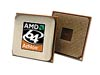 Mémoire limité (<12Mo),  temps de calcul excellent
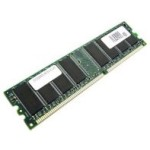 Mémoire moyen (<8Go),  temps de calcul moyen
Mémoire excellent (>10To),  temps de calcul très faible
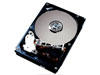 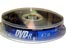 Taille d’une BD
100 000 produits => 2 octets/produit
Supp. : chaque client achète 2,5 produits en moyenne => 5 oct / client
200 000 client/jour => 1 Mo/jour

		3 ans => 1 Go
Temps d’accès à l’information : 2 mn
Autre problème
Taille de l’espace de recherche
But : Trouver tous les ensembles de produits qui ont été achetés par au moins p% des personnes.
Supposons n produits en stock
2n ensembles de produits peuvent être achetés
exemple : LDLC        100 000 produits
Rappel : 210 ≈ 103
2100000 = 210*10000 ≈ 103*10000 = 1030000
On a donc 1030000 combinaisons de produits potentiellement achetable par des clients
1° idée de résolution
Pour chaque candidat potentiel (combinaison) en mémoire, on regarde combien de fois il apparaît dans la base.
coût pour avoir cette connaissance : 1ms
1030000 candidats * 1 ms = 1030000  ms
1an >≈ 1011 ms
L’algorithme mettra 1029989 années pour se finir
2° idée de résolution
Générer tous les sous-ensembles des produits en mémoire, plus regarder une fois dans la BD.
coût de stockage d’un sous-ensemble : 1 oct
1030000 candidats * 1 o = 1030000 o
L’algorithme nécessite 1029988 To de mémoire
3° idée de résolution
Solution hybride : Générer une partie des candidats en mémoire puis regarder le nombre de fois où il apparaissent dans la BD.
Base de 100Mo, 100 000 produits, 2.5 produits achetés en moyenne : 10 mn si ça va mal !!
A quoi ça sert ?
Révéler le caractère commun de plusieurs individus
Règles : 1. tout le monde aime la bière
2. Cacahuète => Bière & Pastis
On ne génère qu’une seule fois les candidats du niveau suivant
1.1 Génération des candidats
But : générer une seule fois les motifs et ne prendre en compte que ceux qui sont susceptible de satisfaire la contrainte (monotone ou anti-monotone)
On applique l’opérateur Semi-Union sur l’ensemble des motifs fréquents(Li) de niveau i 
Une fois le candidats générer, on vérifie que tous ses sous ensembles sont dans Li
Algorithme AprioriGenEntrée : ensemble de motifs fréquents de niveau iSortie : Candidats de niveau i+1
Cand := ΦPour chaque X Li	Pour chaque Y Li		Si X ⊍ Y ≠ Φ alors Cand := Cand  (X ⊍ Y)	Fin PourFin PourPour chaque X Cand	Pour chaque x X		Si X\x  Li alors Cand := Cand \ X	Fin PourFin PourRetourner Cand
1.1 Fréquence (support) d’un motif
On définit :
f(X) = { t  RowId | X   t [I] }Ex: f(A) = {1,3,5}, f(BC) = {2,3,5,6}
Freq(X) = |f(X)| / |r|Ex : Freq(A) = 1/2, Freq(BC) = 2/3
1.2 Algorithme Apriori
C1 := { A  I : |A| = 1 }tant  que Ci ≠ {Φ}
	Li := { X  Ci | Freq(X) >= minsup}	Ci+1 := AprioriGen(Li)
	i := i + 1fin tant queRetournez  Li
ABC
2
ABE
2
ACE
2
BCE
4
AB
2
AC
3
AE
2
BC
4
BE
5
CE
4
A
B
C
D
E
3
5
5
1
5
Ensemble des items fréquents
Exemple avec minsup = 2/6
ABCE
2
Φ
Donc ℱ = {A, B, C, E, AB, AC, AE, BC, BE, CE, ABC, ABE, ACE, BCE, ABCE }
II. Extraction des règles d’associations
Problématique de base : Étant donné un ensemble de motifs fréquents ℱ sur une relation r et un seuil minconf  [0,1], trouver toutes les règles d'associations du type X  Y \ X (X  Y  I et Y  ℱ) telles que la confiance de la règle X  Y \ X soit
supérieure ou égale à minconf
2.1Confiance d’une règle
Conf(X  Y \ X) = Freq(Y) / Freq(X)
D’un point de vu probabiliste Conf(X  Y \ X)  Proba[Y|X]
2.2 Algorithme d’extraction
Idée de base : pour chaque motif fréquent X, on construit ℱ’ = { Y  ℱ | Y  X} qui contient tous les sur ensembles de X. Puis pour chaque élément Y de ℱ’, on calcule la confiance de la règle X  Y \ X. On ne retient que les règles dont la confiance est supérieure ou égale à minconf.
Si Conf(X  Y \ X) = 1, alors la règle est exacte, sinon elle est approximative.
Exemple avec minconf = 2 / 3 :
ℱ = {A, B, C, E, AB, AC, AE, BC, BE, CE, ABC, ABE, ACE, BCE, ABCE }
 X = A, Freq(A) = 3/6 Donc ℱ’ = {AB 2/6, AC 3/6, AE 2/6, ABC 2/6, ABE 2/6, ACE 2/6, ABCE 2/6}

 X = B, Freq(B) = 5/6….